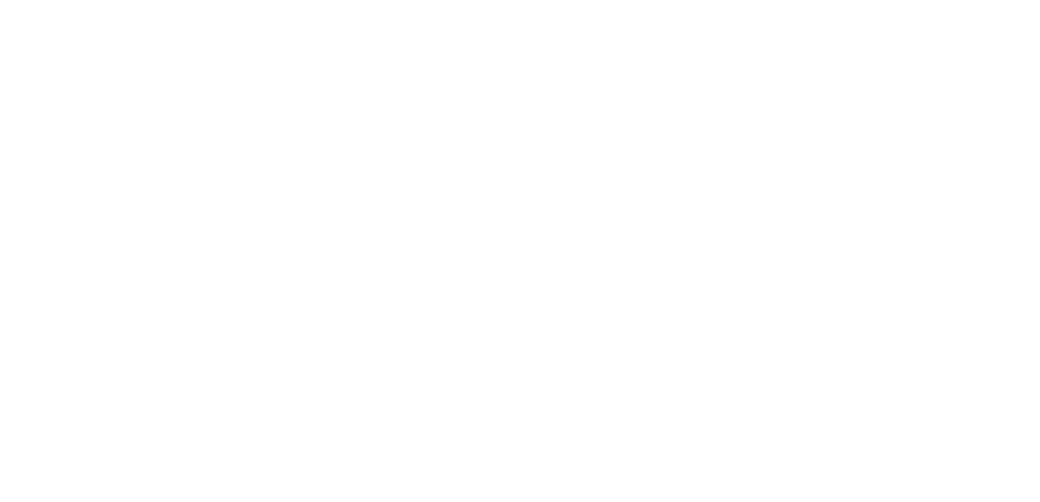 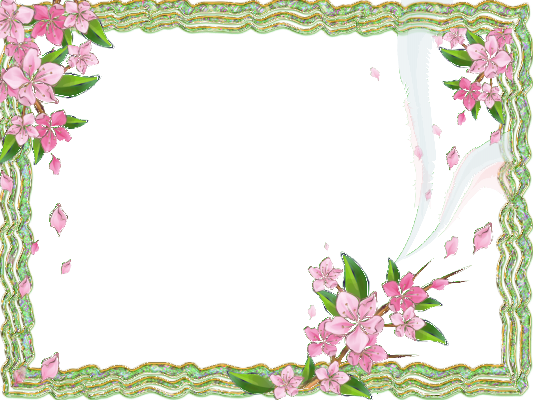 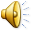 Thứ  sáu  ngày  26 tháng 01 năm 2024
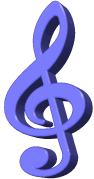 CHÀO MỪNG QUÝ THẦY CÔ 
VỀ DỰ GIỜ THĂM LỚP 5A
MÔN : ÂM NHẠC
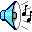 Âm nhạc
QUAN SÁT BỨC TRANH EM LIÊN TƯỞNG ĐẾN BÀI HÁT GÌ ĐÃ HỌC?
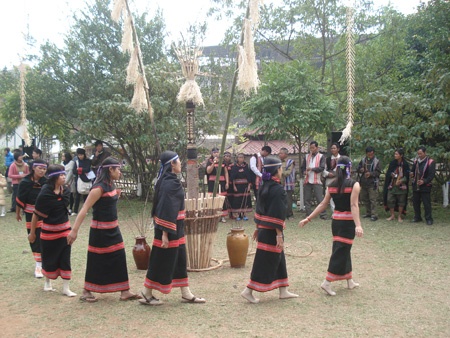 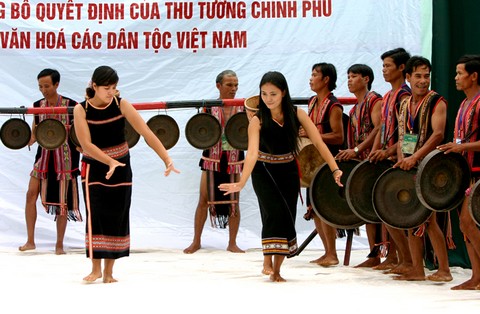 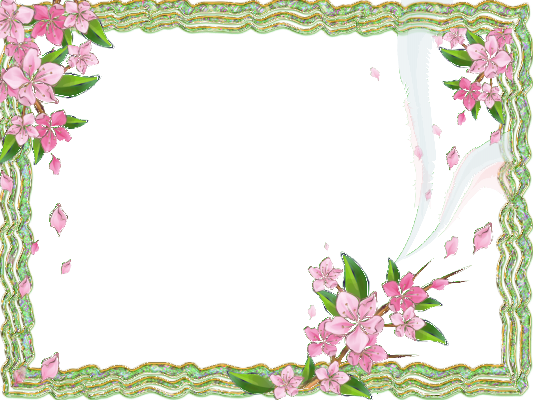 Thứ  sáu  ngày  26 tháng 01 năm 2024
TUẦN 20
  Tiết 20 :
- ÔN TẬP BÀI HÁT : HÁT MỪNG
  -TẬP ĐỌC NHẠC :    TĐN SỐ 6
Âm nhạc:
Ôn tập bài hát: Hát mừng
Tập đọc nhạc: TĐN số 6
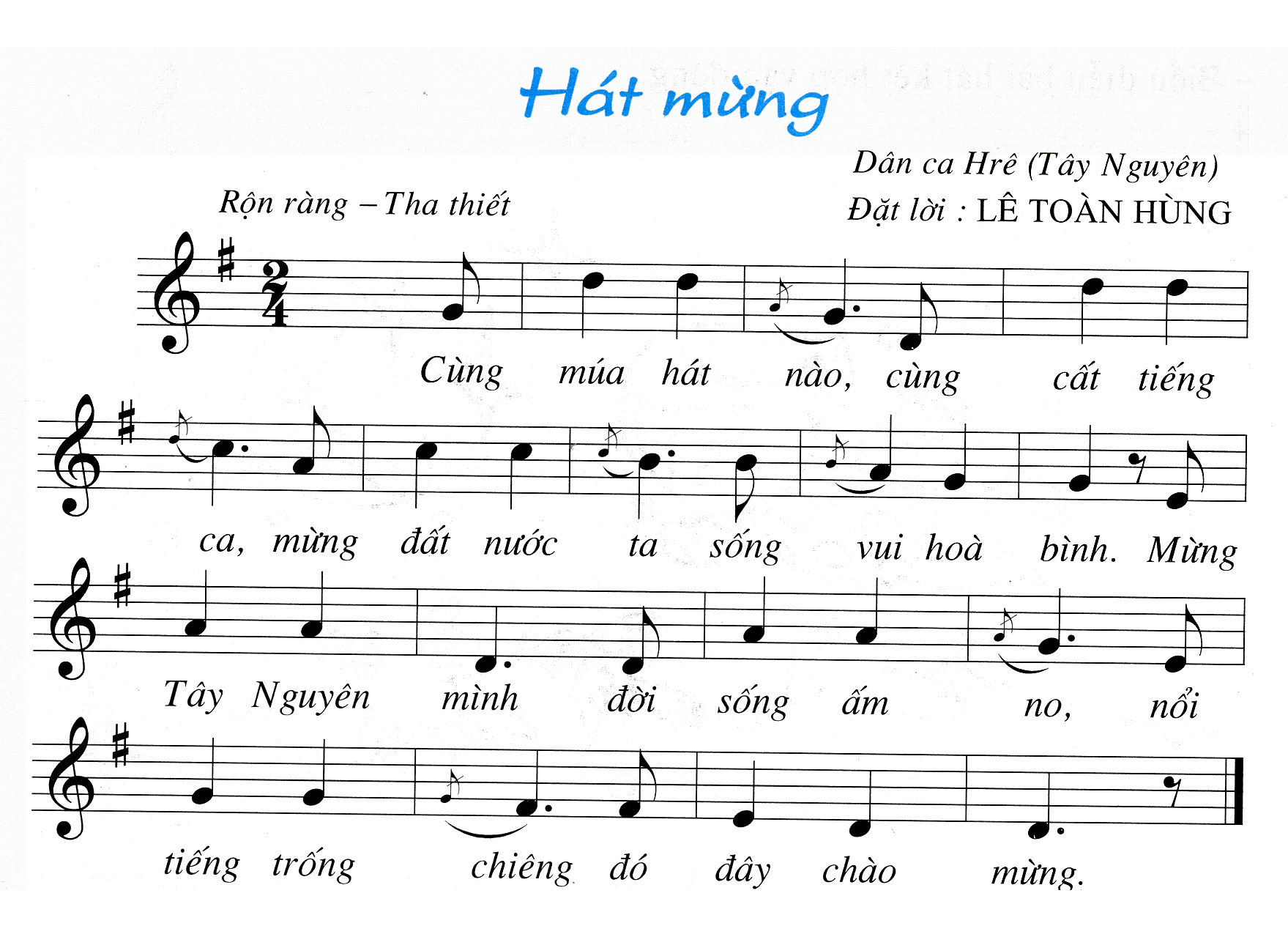 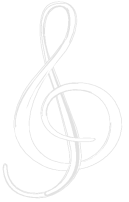 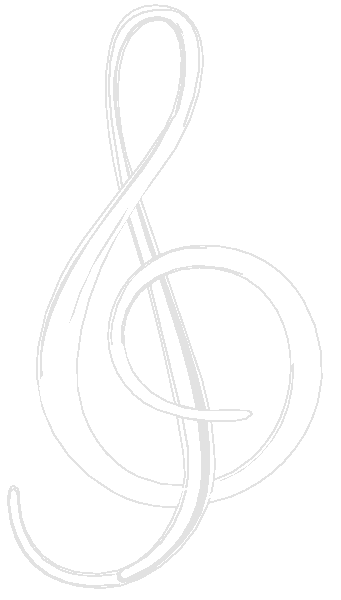 Âm nhạc:
Ôn tập bài hát: Hát mừng
Tập đọc nhạc: TĐN số 6
- Hát kết hợp gõ đệm theo phách, tiết tấu.
	- Hát lĩnh xướng – đồng thanh.
  - Vận động phụ họa.
Cùng múa hát nào, cùng cất tiếng ca
        Mừng đất nước ta sống vui hòa bình
        Mừng Tây Nguyên mình đời sống ấm no
        Nổi tiếng trống chiêng  đó đây chào mừng.
Trò chơi : Ai nhanh hơn


GV chia tổ .Đàn câu hát bất kì, HS đoán câu hát trong bài học. Tổ nào trả lời nhanh và chính xác, tổ đó ghi điểm và giành chiến thắng
Âm nhạc:
Ôn tập bài hát: Hát mừng
Tập đọc nhạc: TĐN số 6
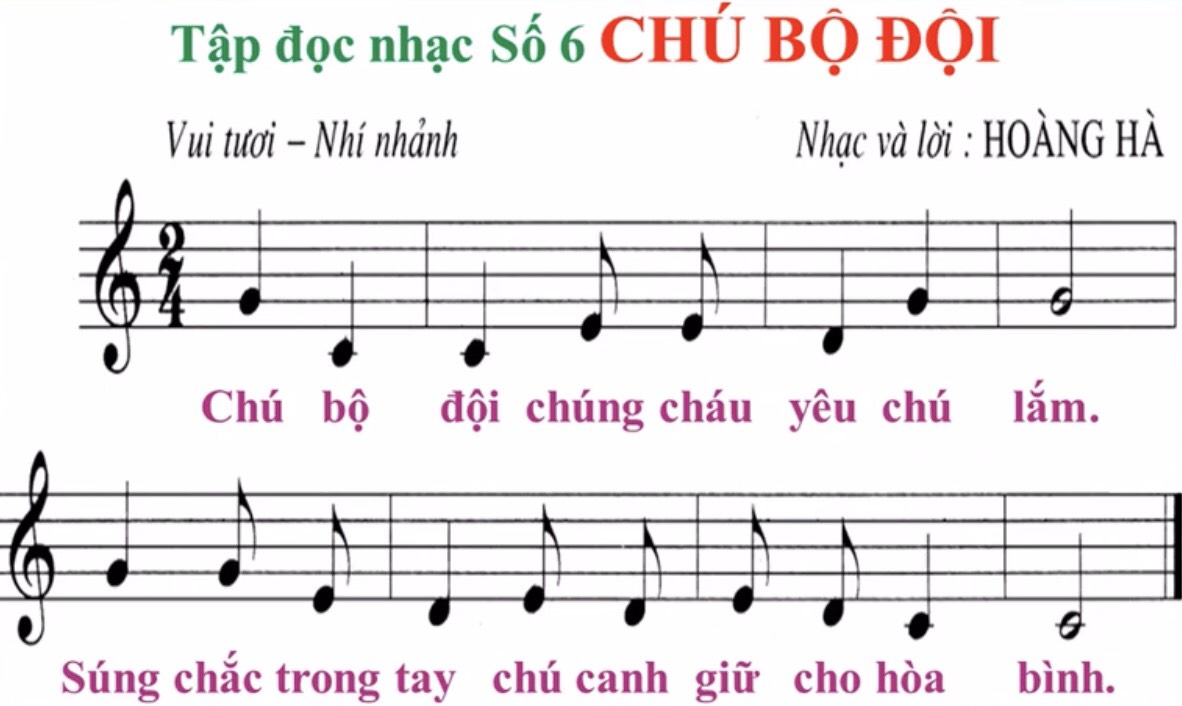 Âm nhạc:
Ôn tập bài hát: Hát mừng
Tập đọc nhạc: TĐN số 6
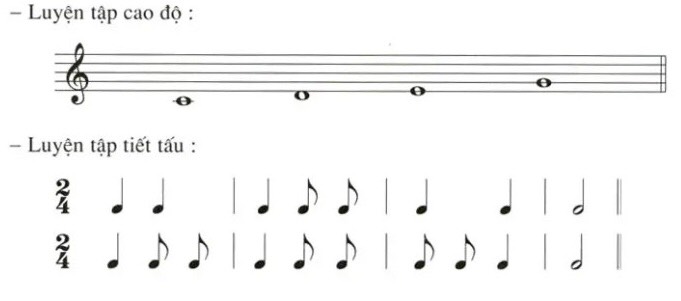 Âm nhạc:
Ôn tập bài hát: Hát mừng
Tập đọc nhạc: TĐN số 6
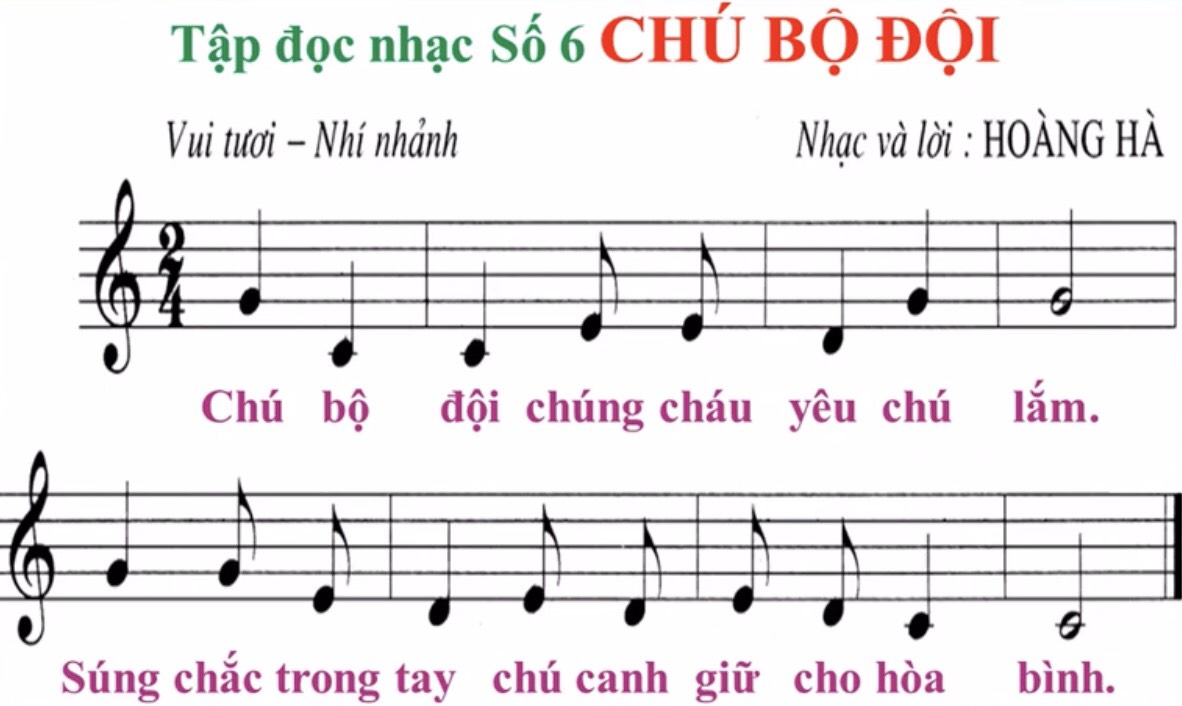 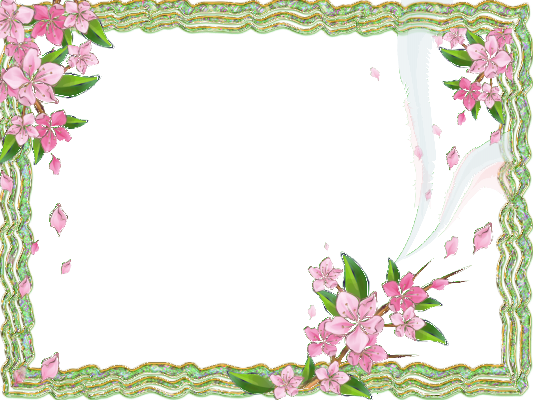 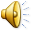 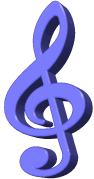 XIN CẢM ƠN VÀ CHÀO QUÝ THẦY CÔ